XA Advanced Development with Extender and Enterprise Integrator: RPG is so 1980s…
Denise LutherSenior Technical Consultant
denise.luther@cistech.net
704 814 0017
Engineering Change Control 
 and Notification

	Enterprise Integrator tools for IDF 

    Catavolt XA Extender for web portal
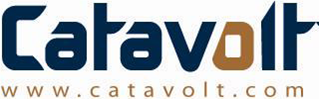 2
ECN Requirements
 
Entry of Engineering change information  and approval hierarchy
As each level is approved, notify the responsible engineer for the next level
3
ECN - IDF
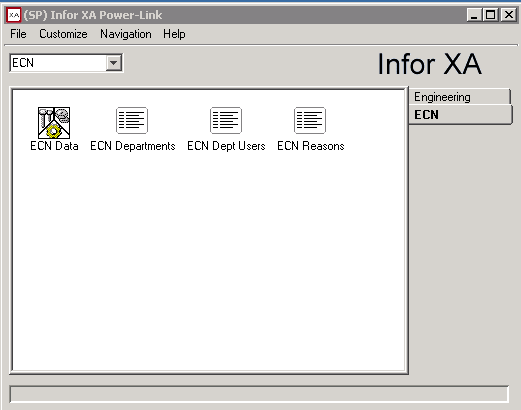 4
ECN - IDF
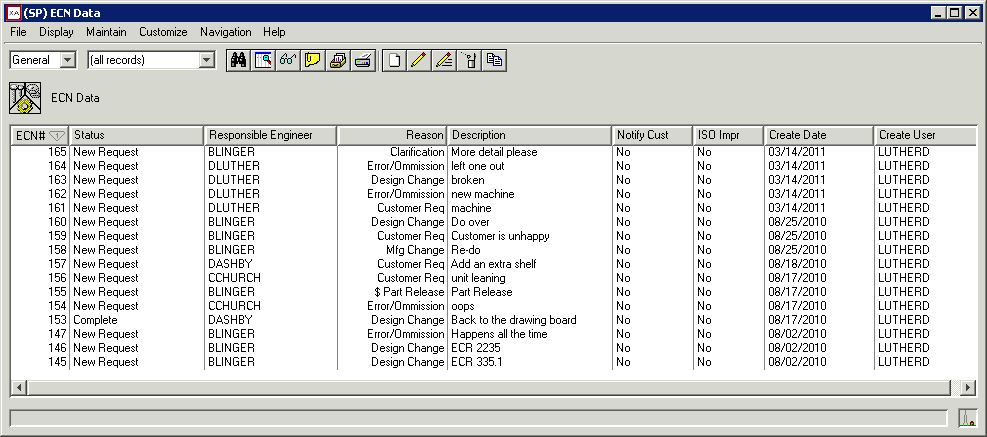 Header View
5
ECN - IDF
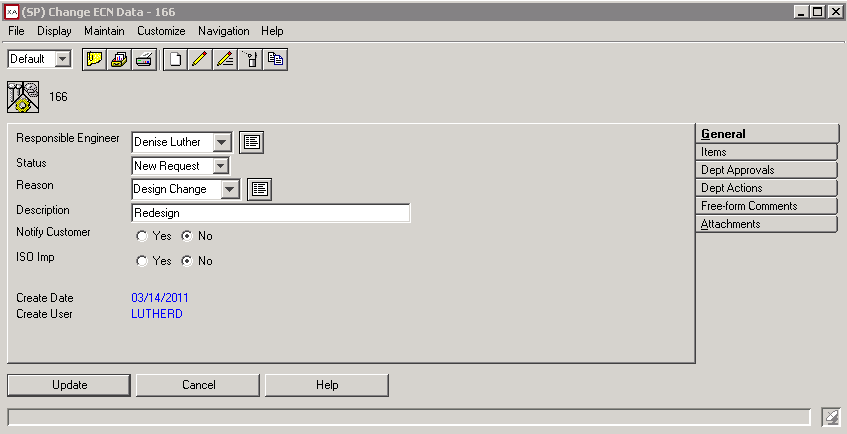 Card File
6
Create  ECN - System-Assigned Keys
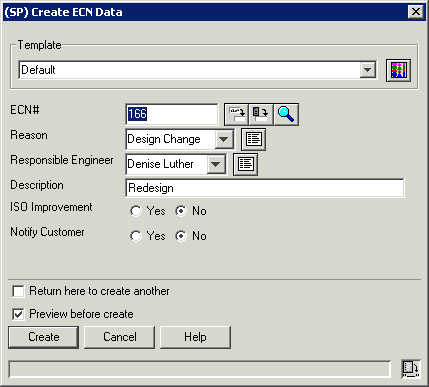 7
Create ECN Item – Referential Check Edit
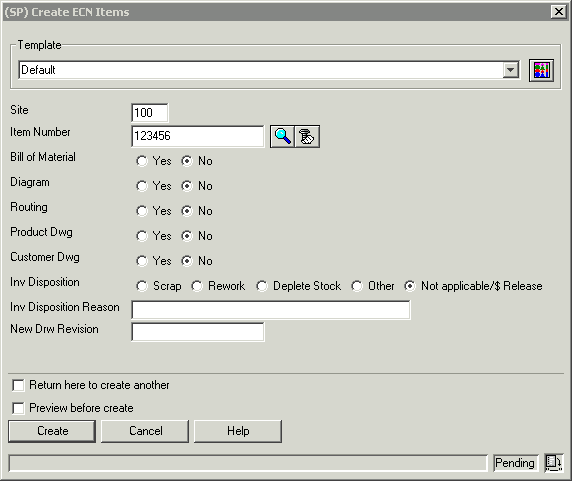 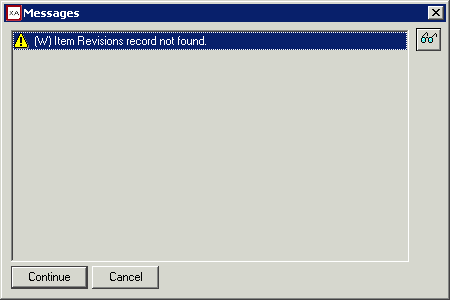 Can be Hard or Warning error type
8
Create ECN Approval Step - Detail
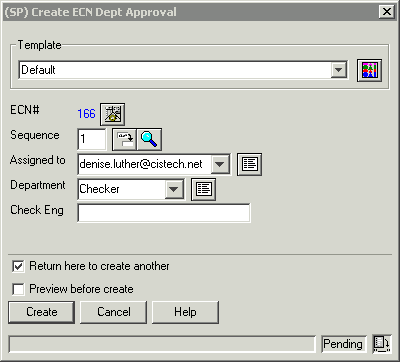 Detail Relationship auto-sequence
9
Create ECN Approval – Multi Key Code Files
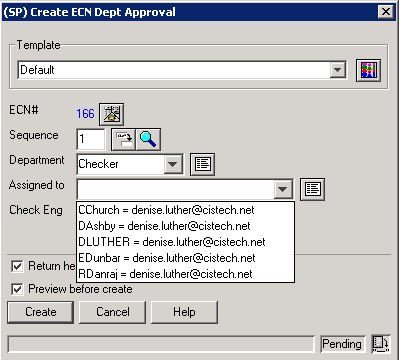 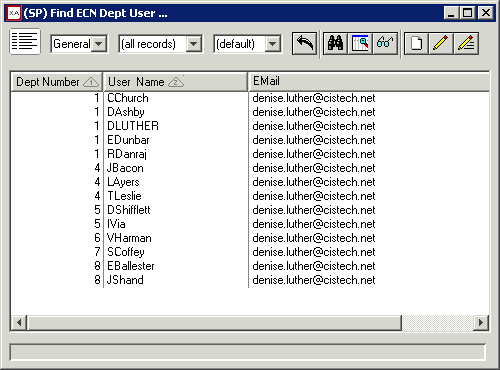 Limits entry based on Department Selection
10
Create the ECN
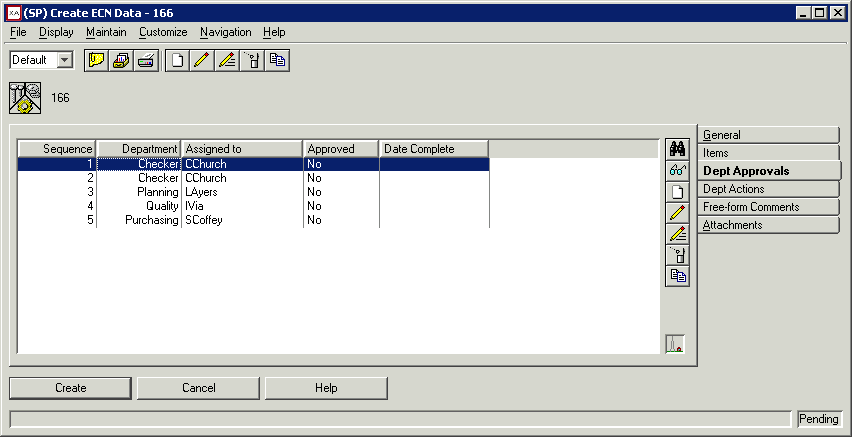 Actions, Comments or Attachments ?
11
Approval Completion and Notification
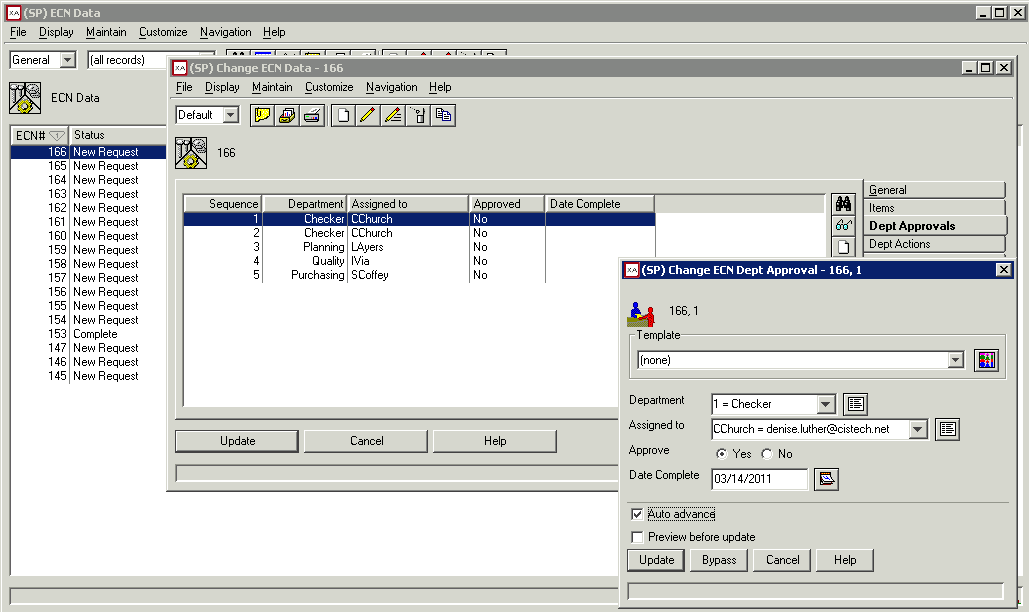 Comments, Attachments or Create the ECN
12
Approval Completion and Notification
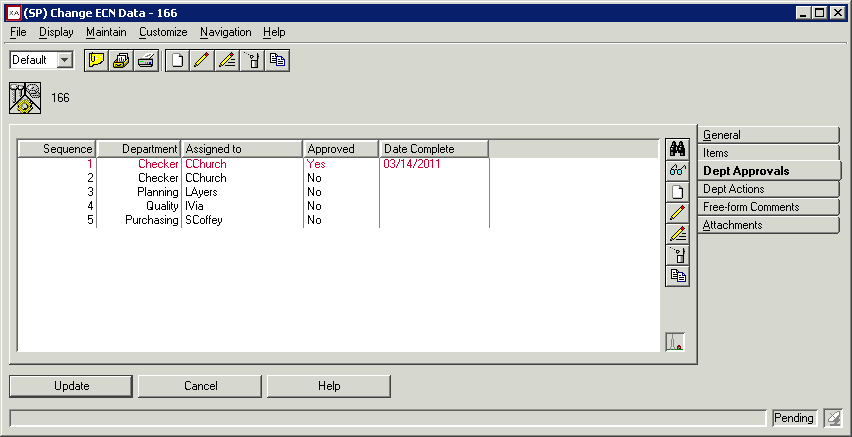 Presentation Scheme - Red
13
Publish Subscribe Notification
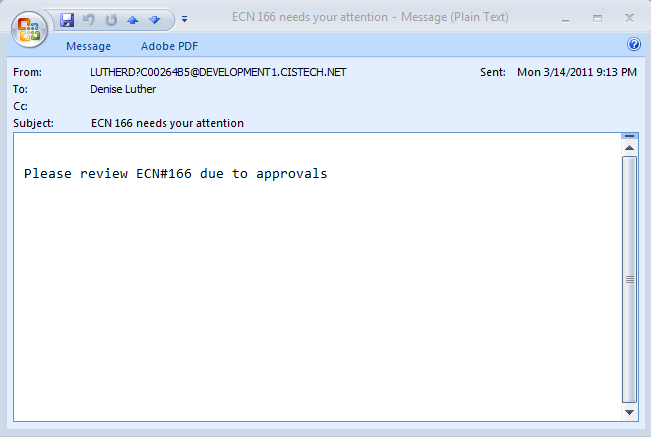 14
EI Business Objects
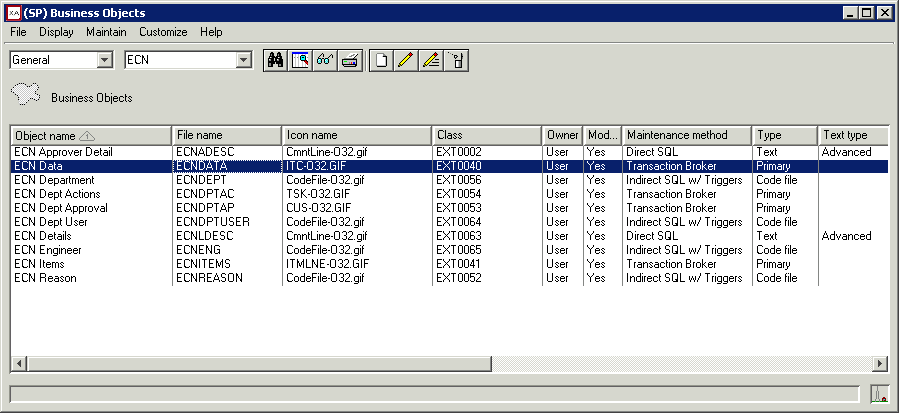 Transaction Broker Maintenance Method
15
System assigned key setup
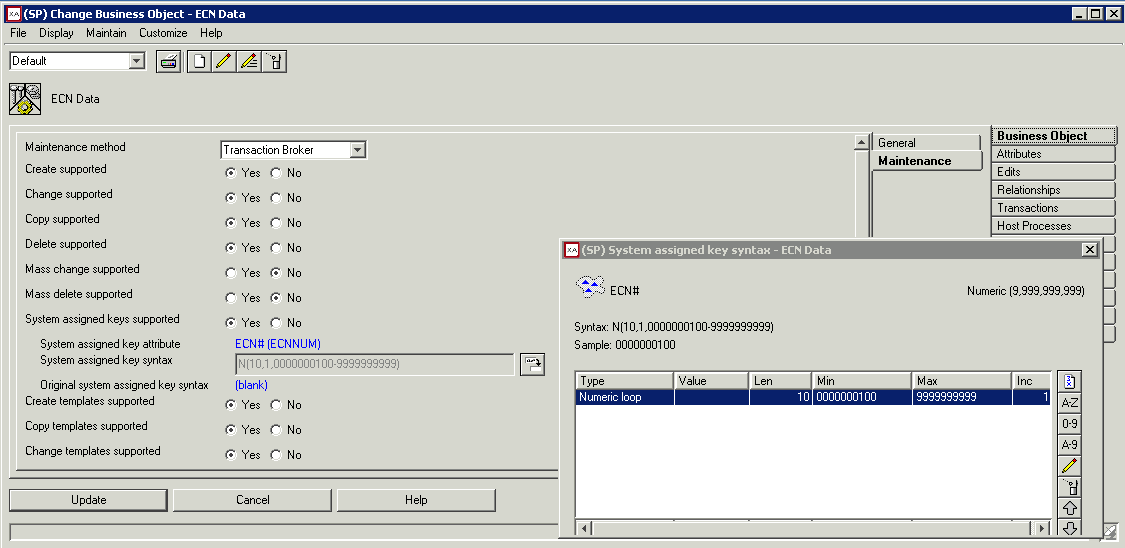 16
System assigned key setup
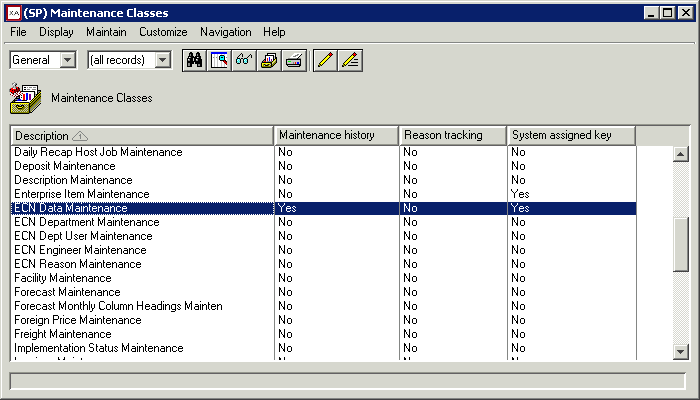 Cancelling the transaction will not lose the assigned key
17
Automatic Date, Time User Stamps
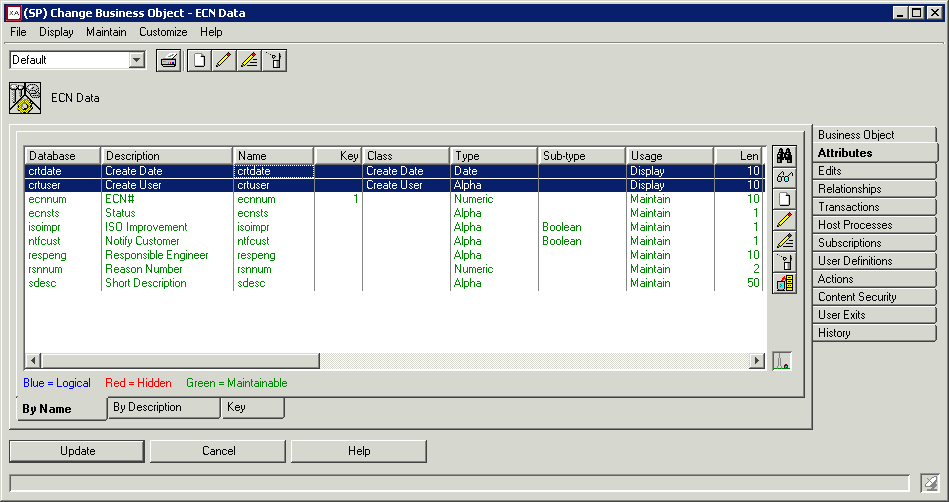 18
Detail relationship type
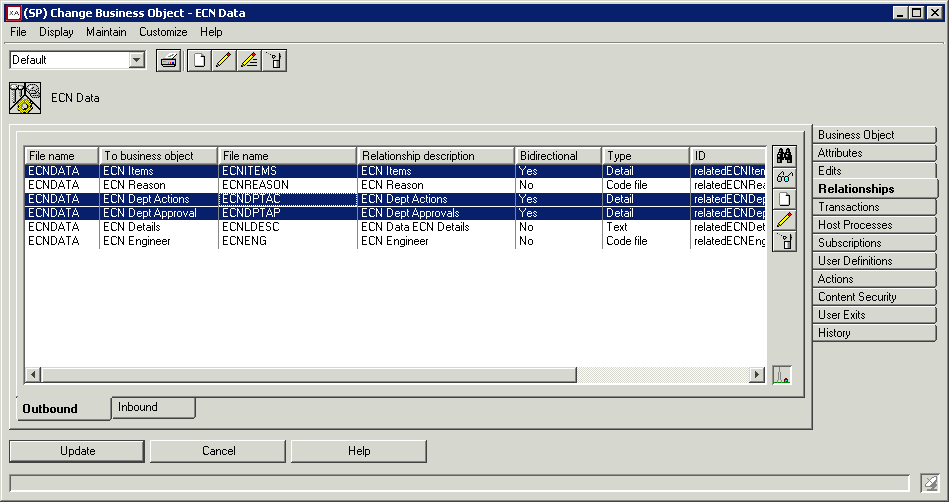 19
Detail relationship type
Assigned key fields populates in details

Deleting Header deletes all related details

Access data in header buffer before commit to database
20
Referential check – edit class
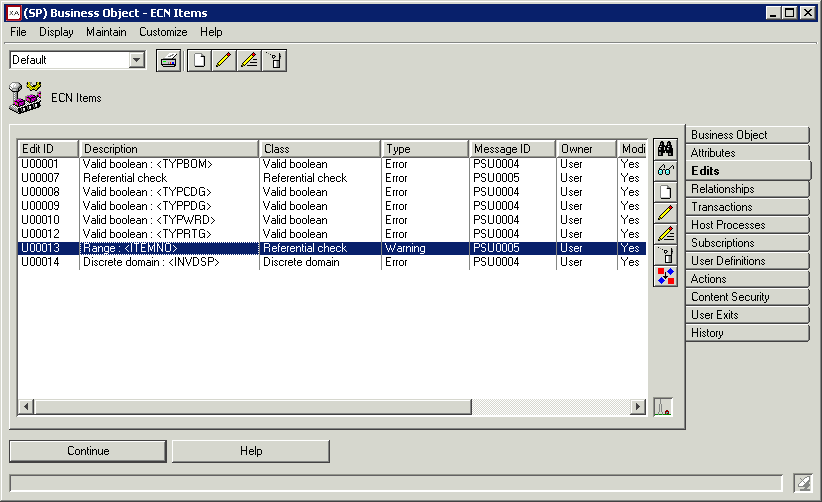 21
Referential check – edit class
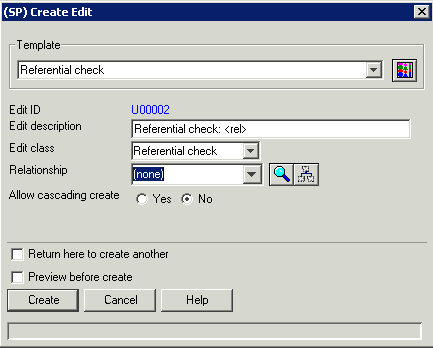 Use the Referential check Template
Then select the relationship in the drop down
User exit code is auto generated
22
Publish/Subscribe for notifications
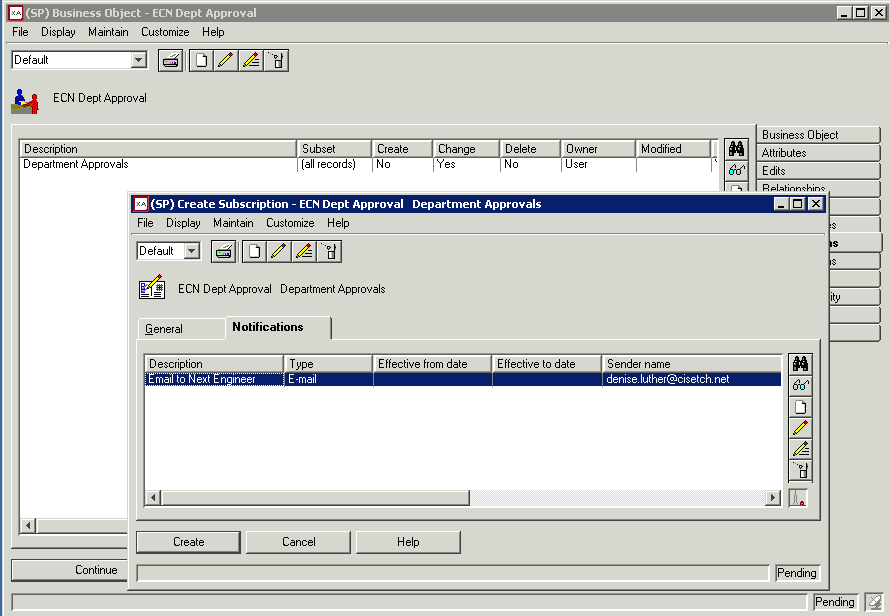 Use the Referential check Template
Then select the relationship in the drop down
User exit code is auto generated
23
Publish/Subscribe for notifications
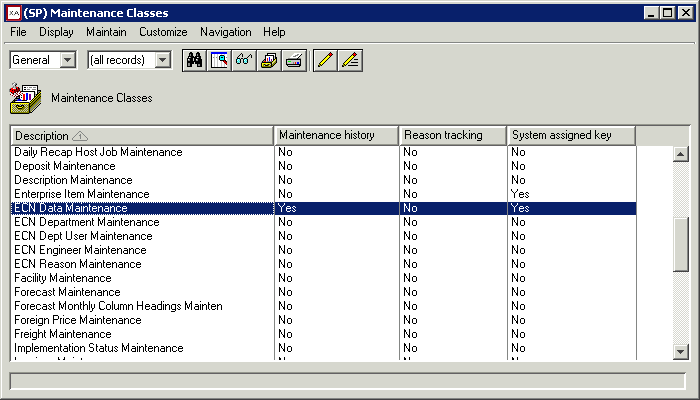 Also, Maintenance history must be on for the business object
24
Approve from the web
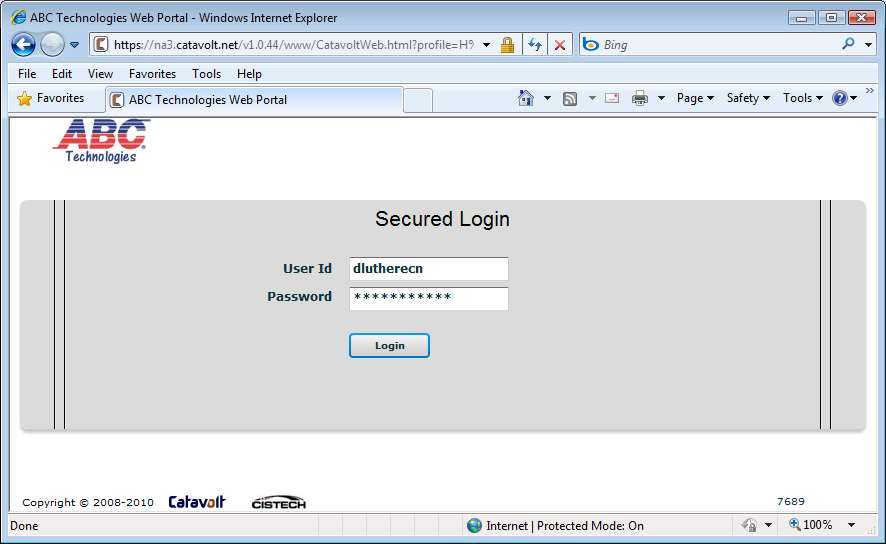 25
Approve from the web
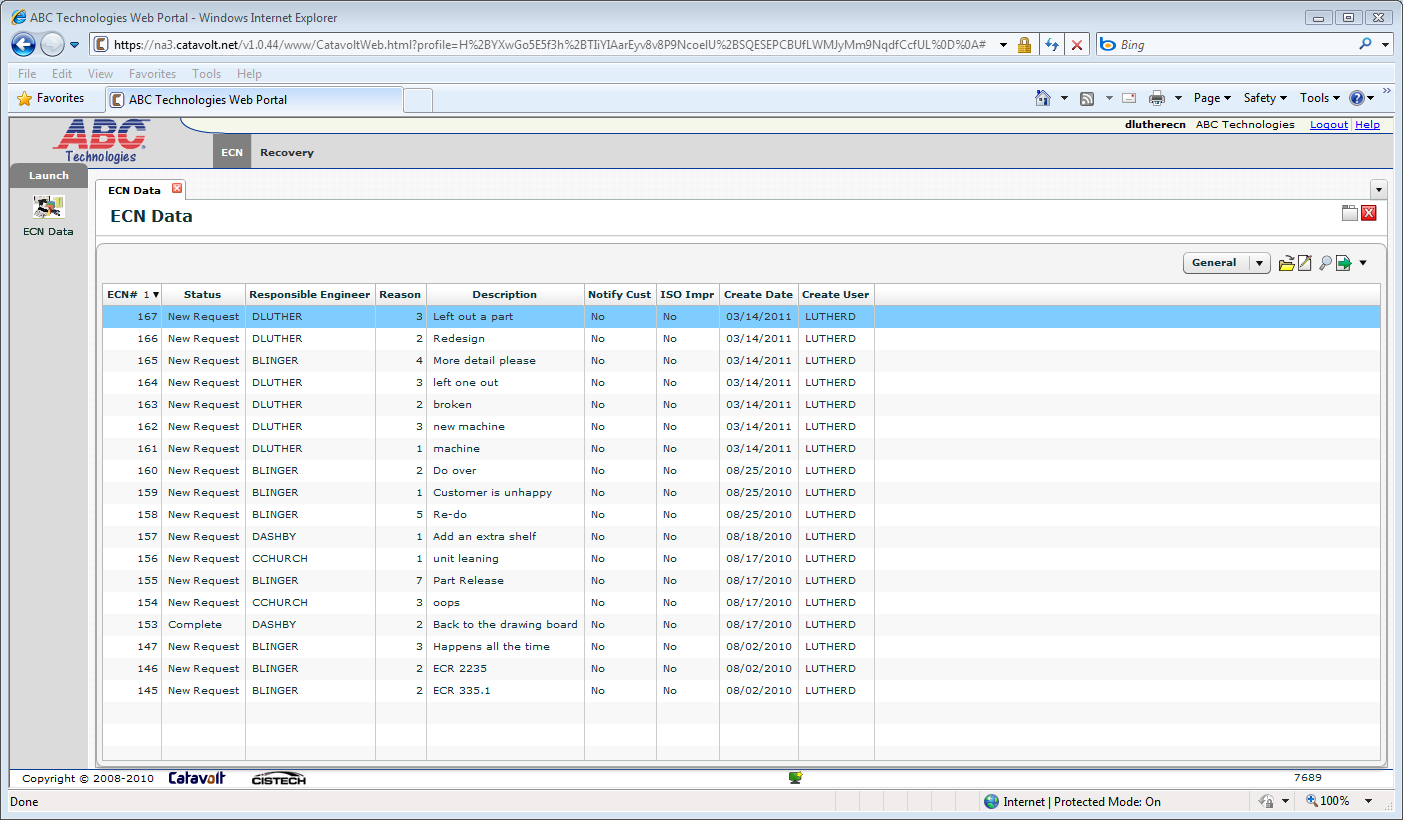 26
Approve from the web – only the open ones
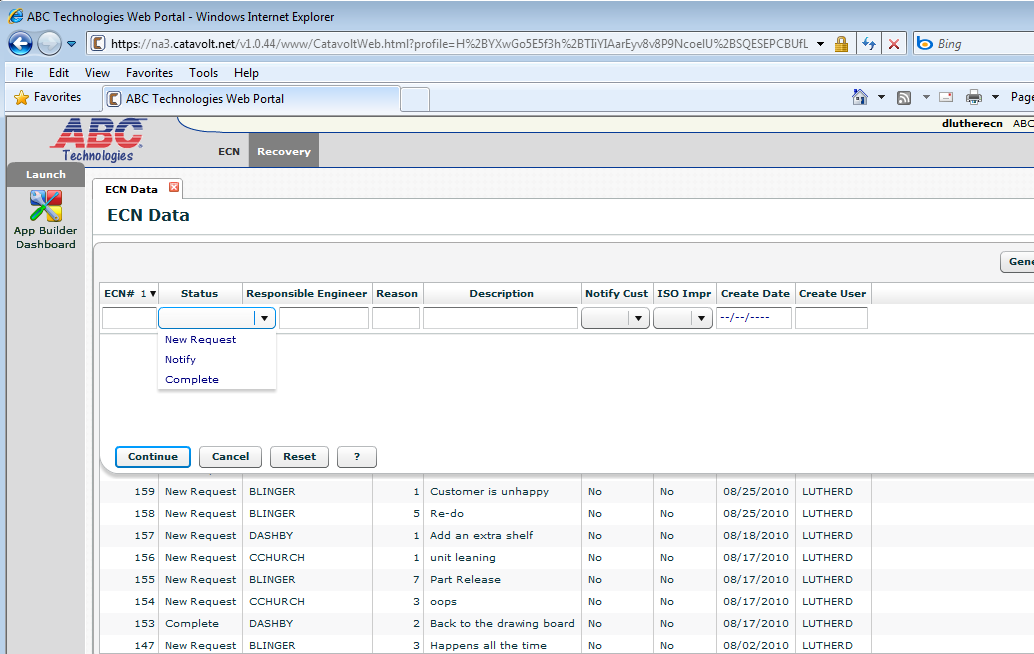 27
Approve from the web - details
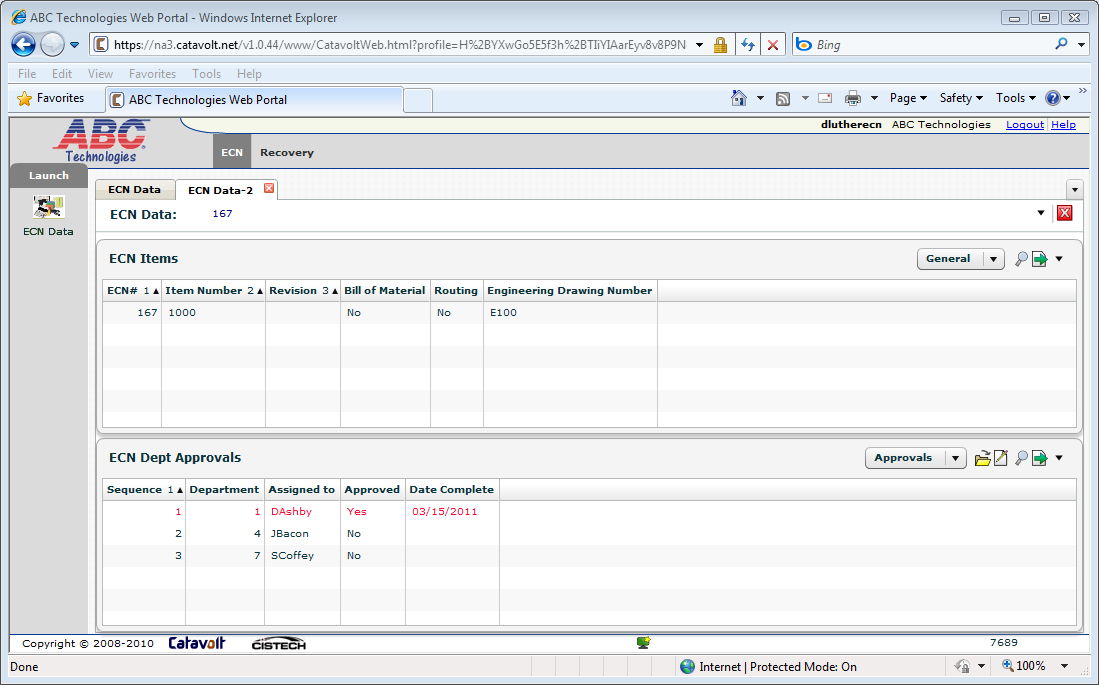 Extender has presentation schemes
28
Approve from the web – do it here
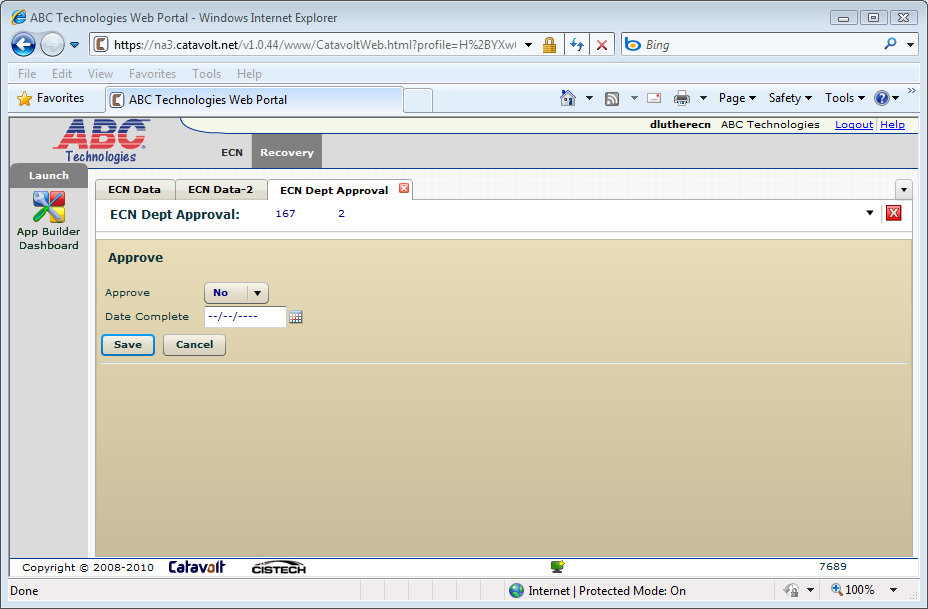 29
Approve from the web – all done
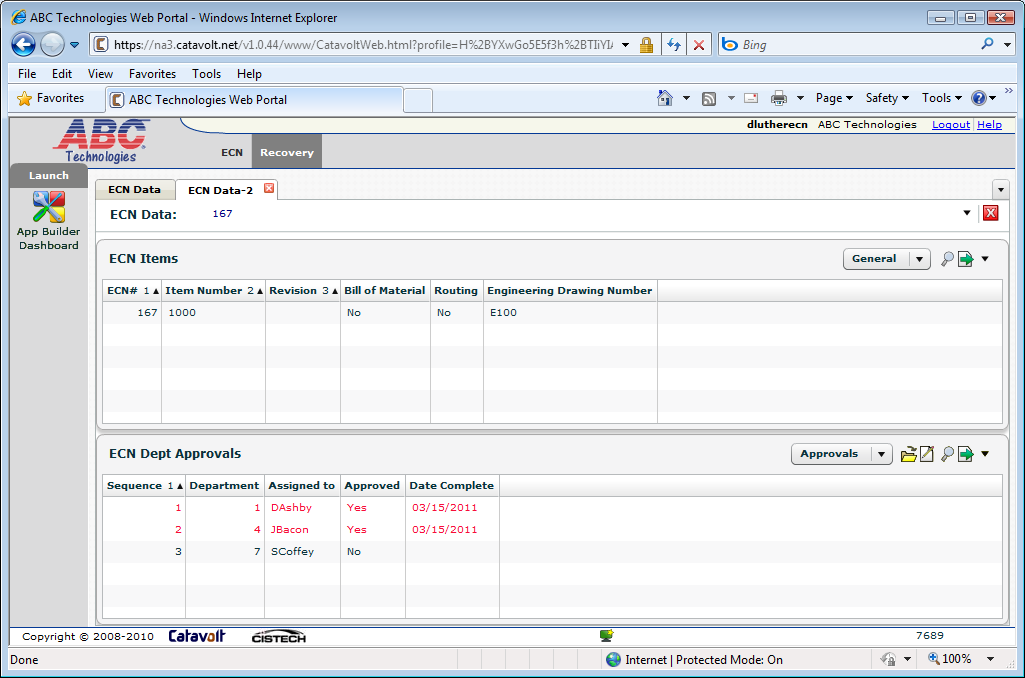 30
XAX – Sees EI objects
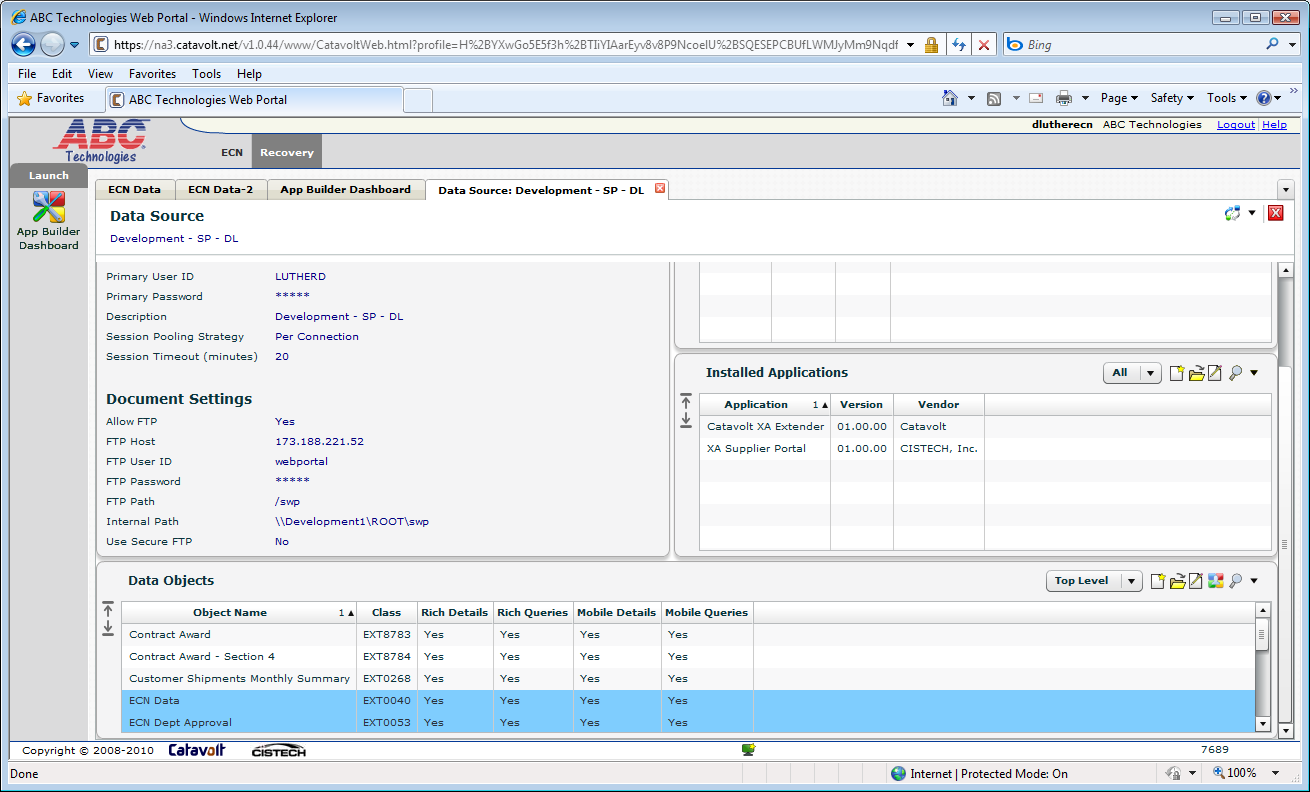 31
XAX – Also sees Views (queries)
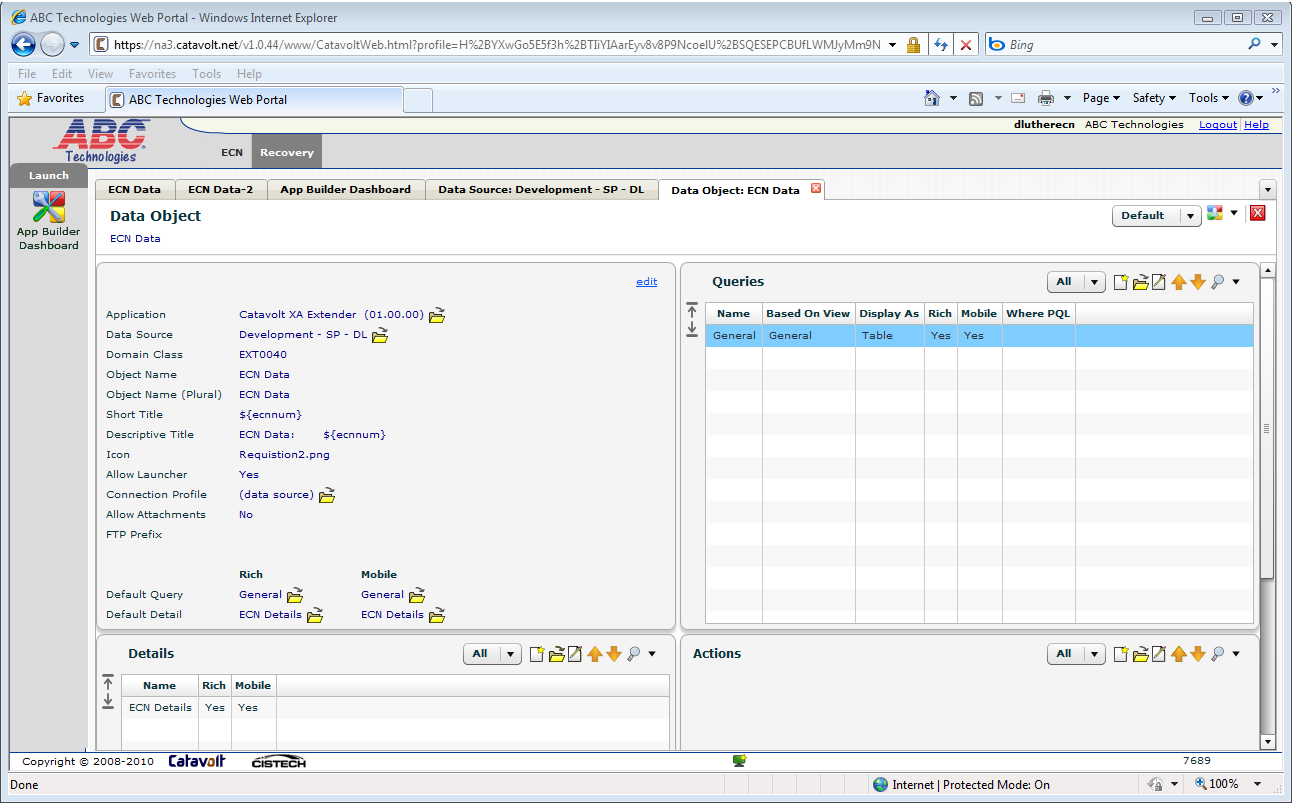 32
XAX – Customize the query
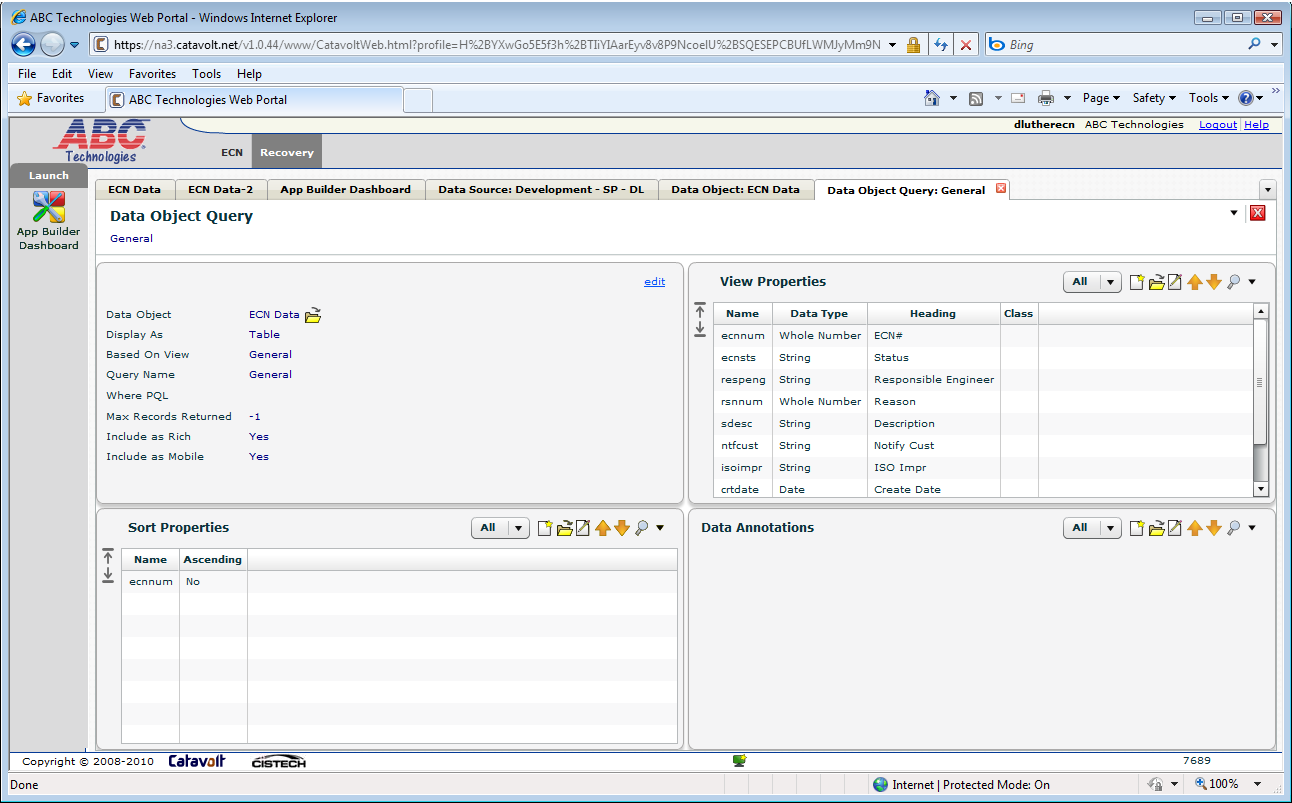 33
XAX – Define the details
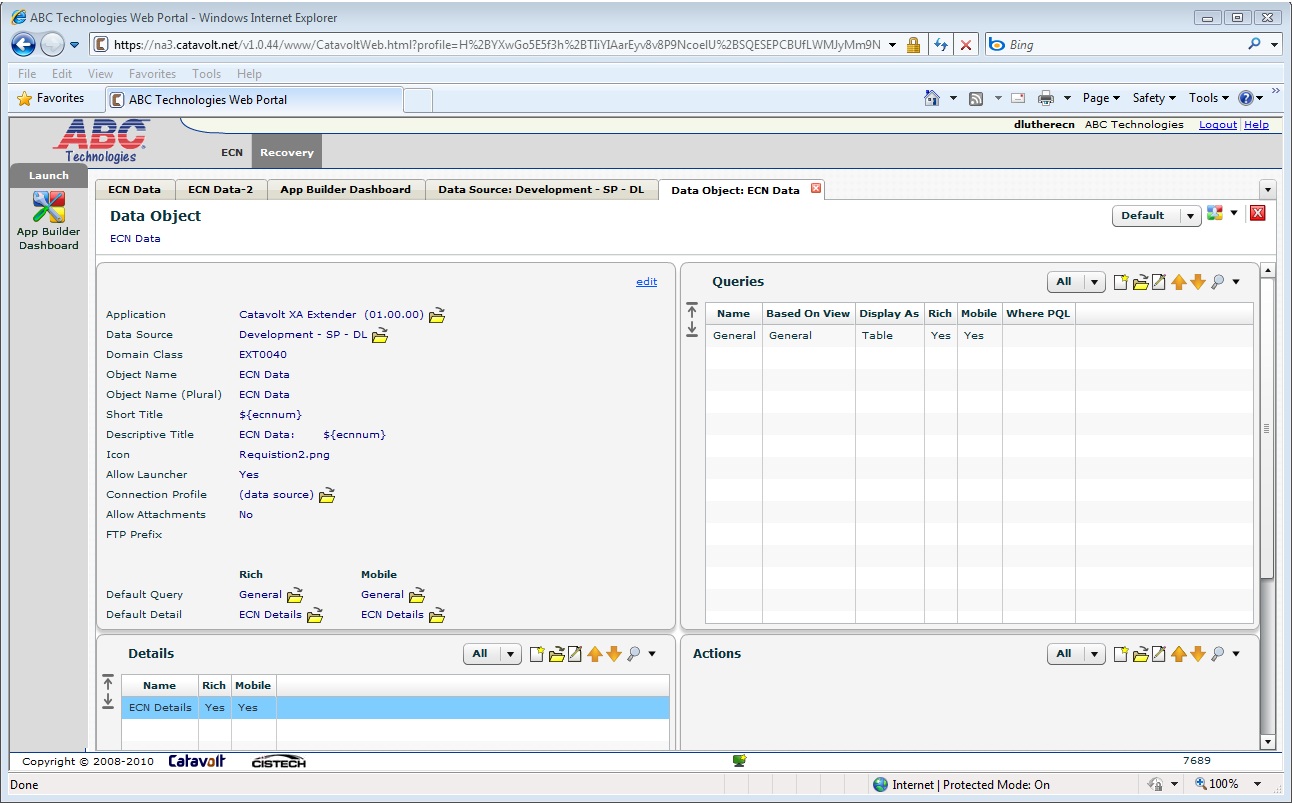 34
XAX – 1 Detail – 2 Sections
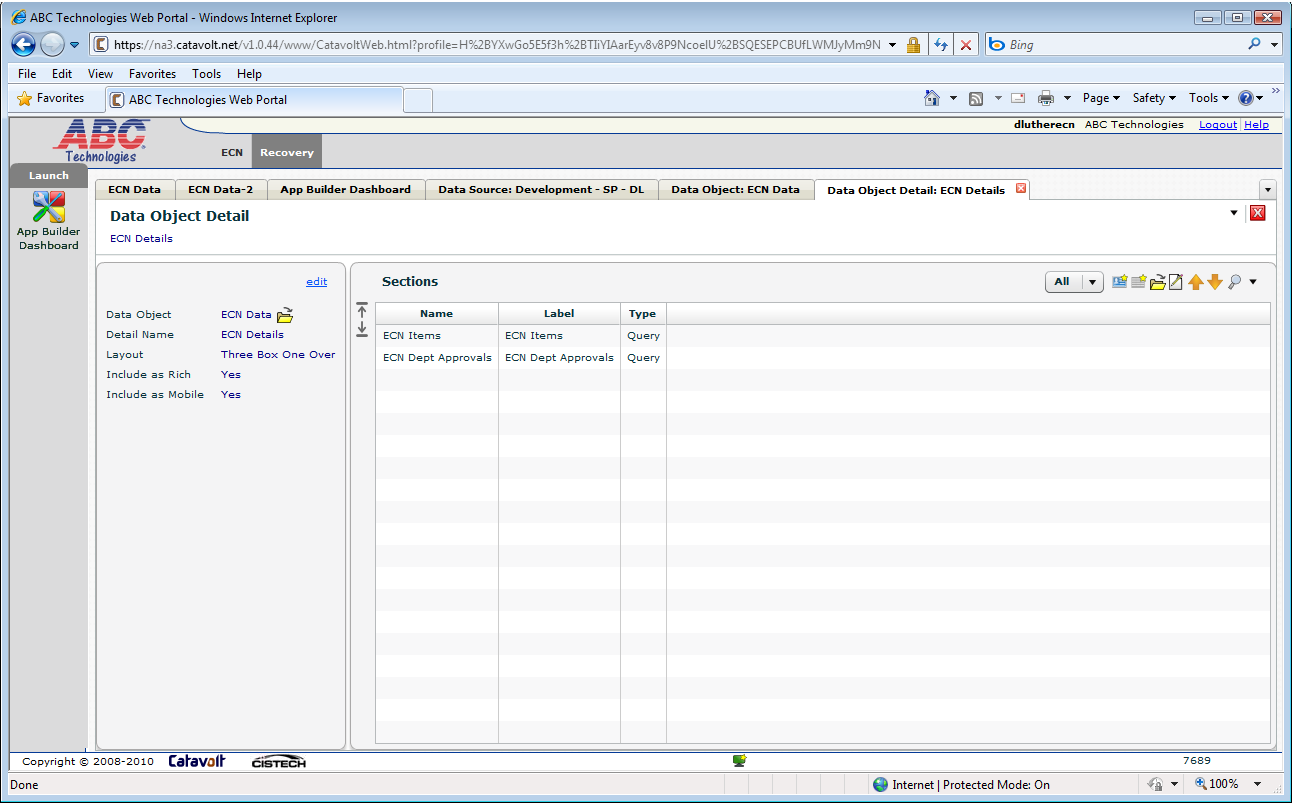 35
XAX – Approval Section
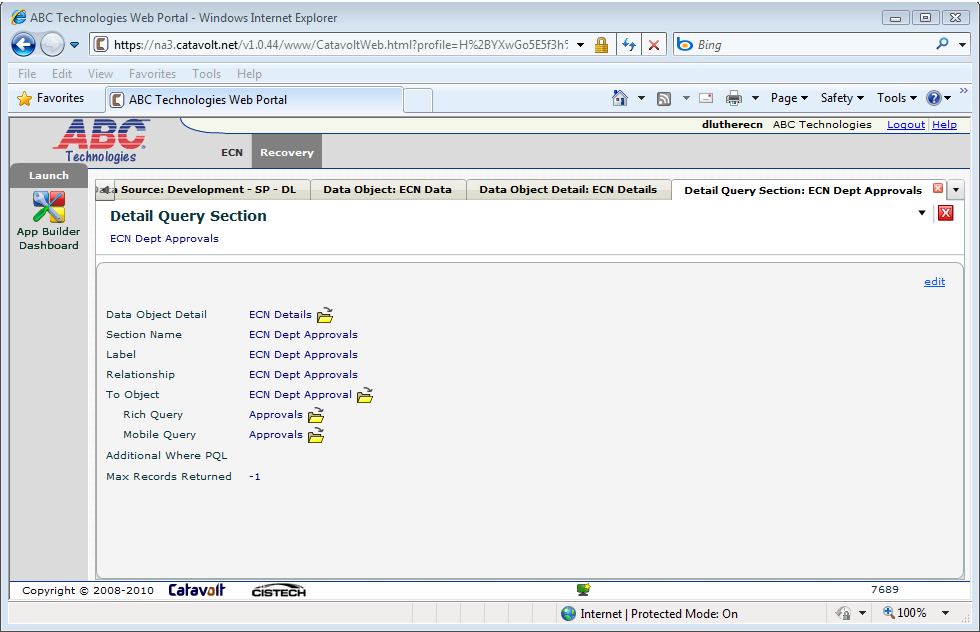 Find it by the EI relationship
36
XAX – Approval Object
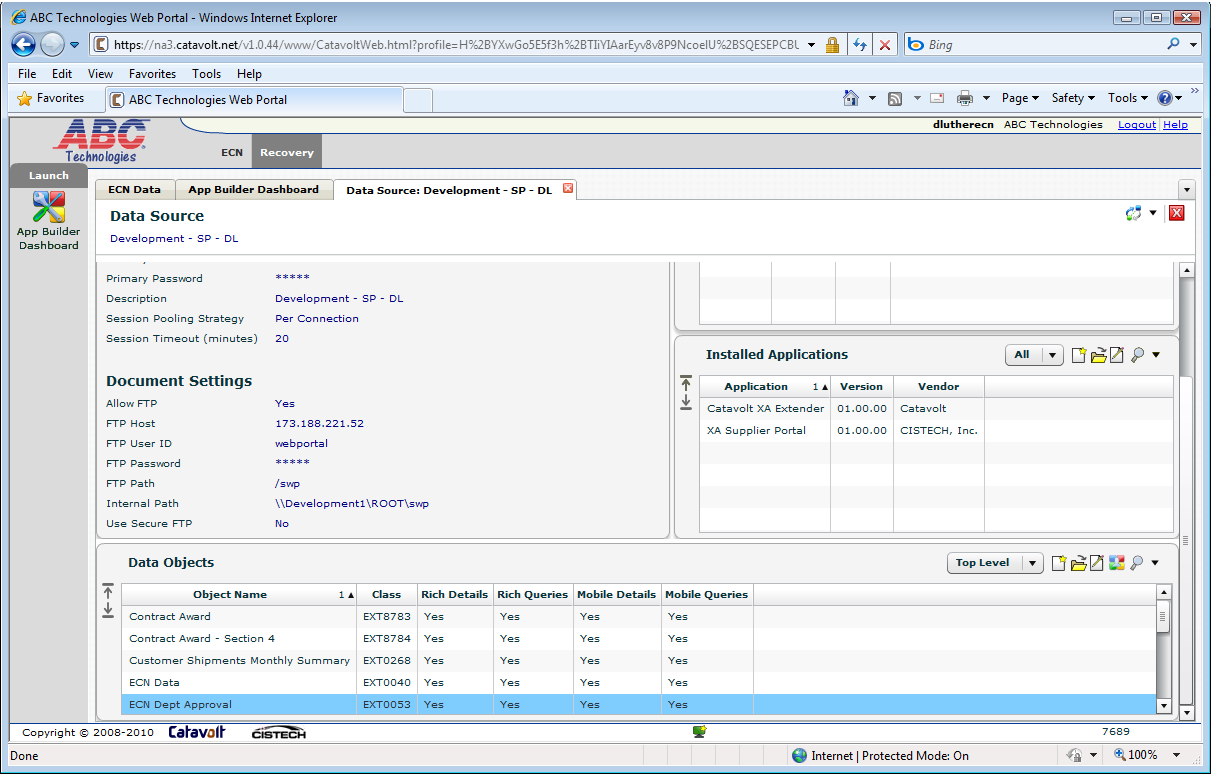 37
XAX – Approval Object details
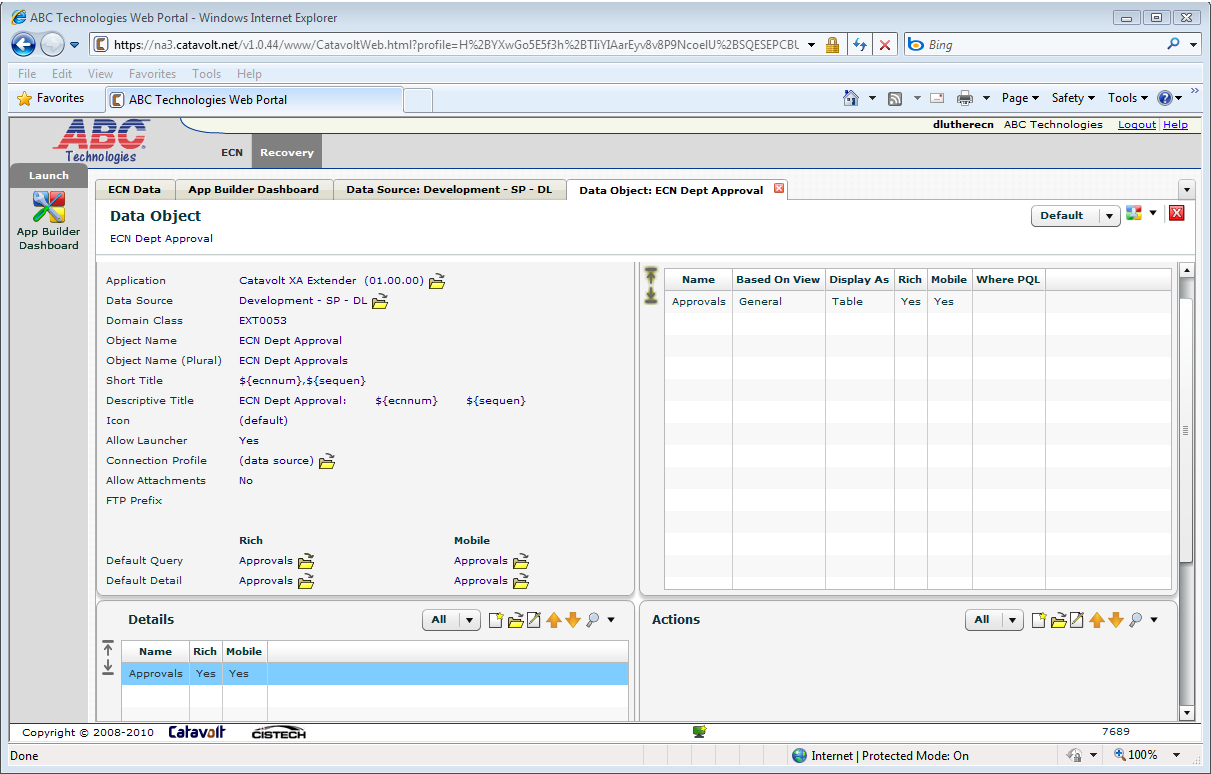 Need to approve from here
38
XAX – Approval Object details
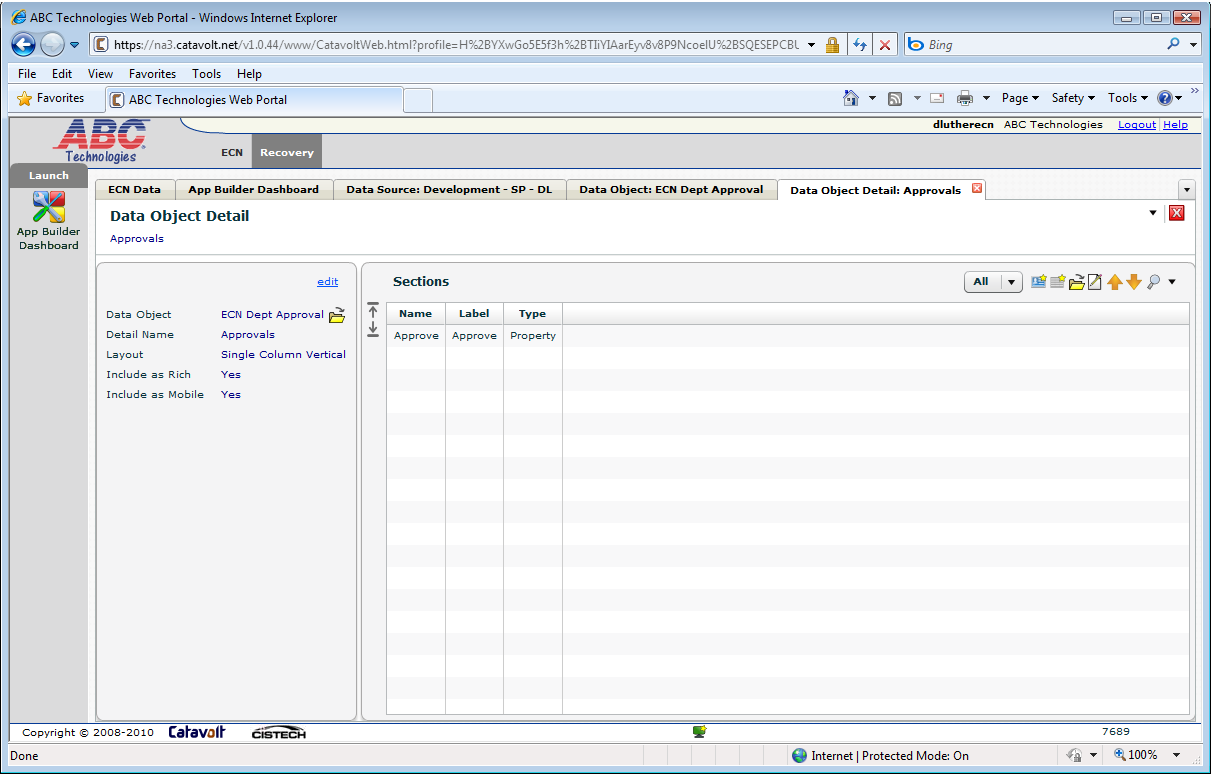 Create Maintainable Property Section
39
XAX – Approval Object details
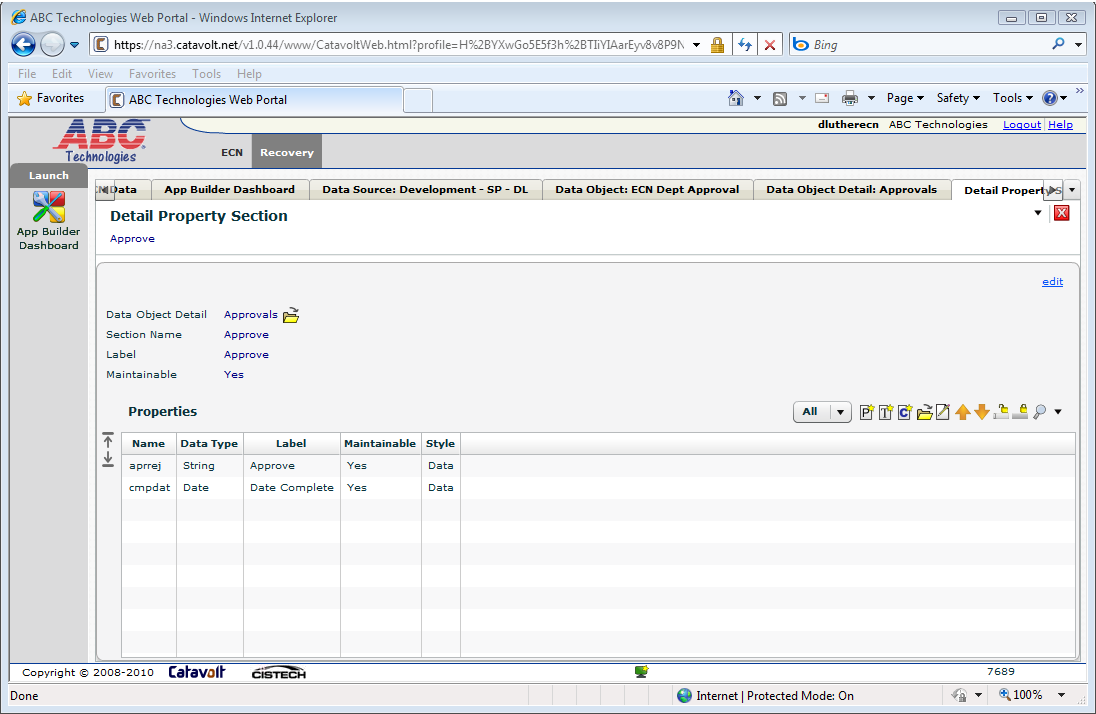 I only want to update approval switch and date
40
XAX – Approval Object details
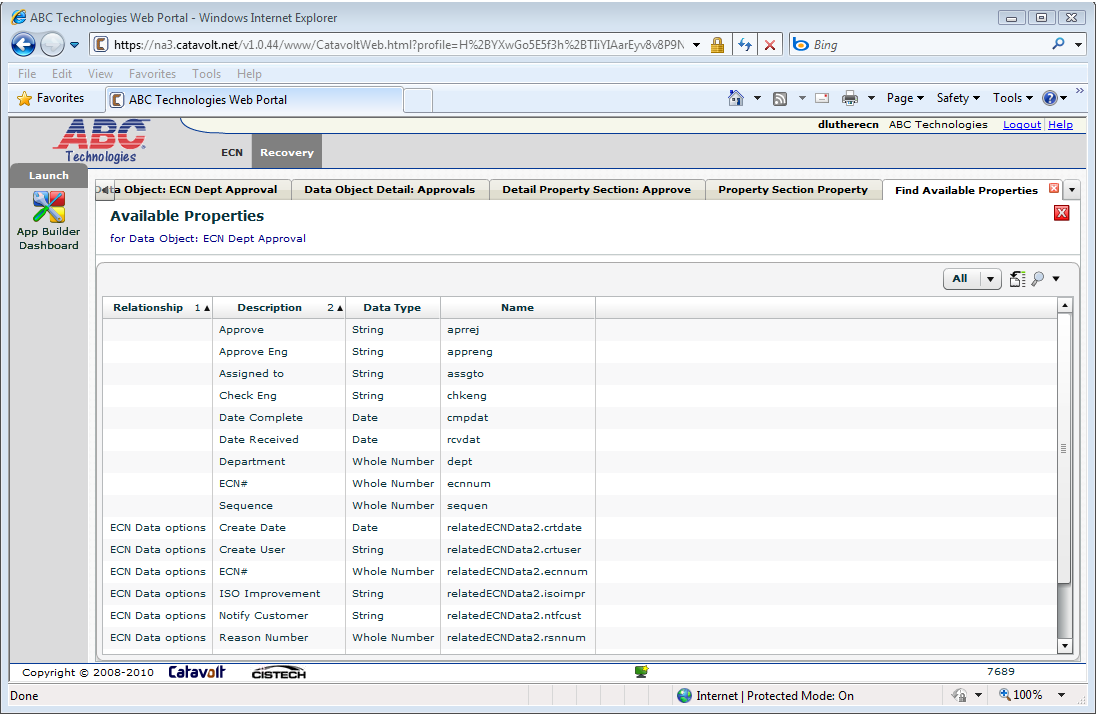 XAX lets you search for the attributes – name contains…
41
XAX – ECN gadgets and mobile
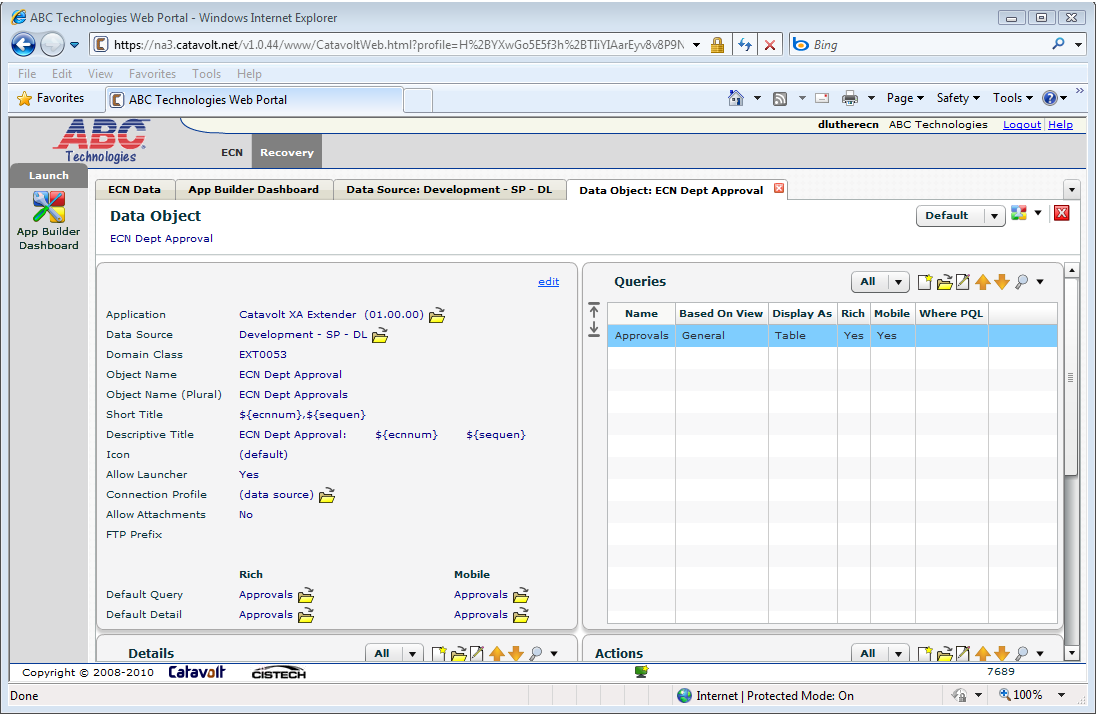 Define the mobile queries and details
42
XAX – ECN gadgets and mobile
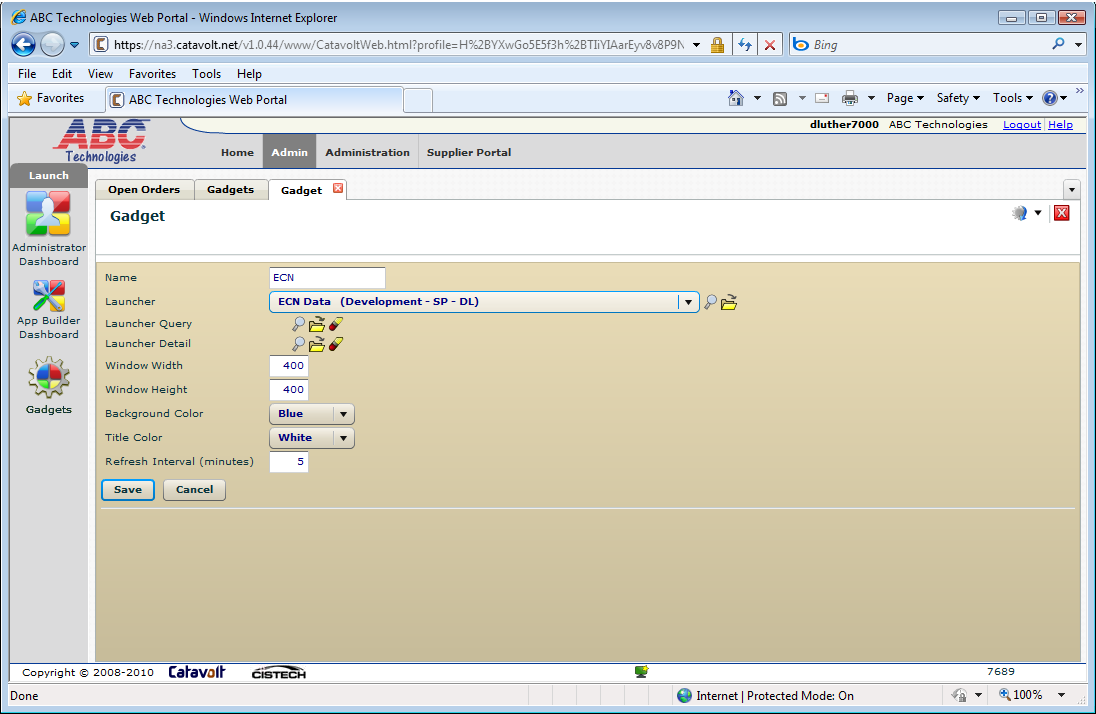 Create the gadget
43
XAX – ECN gadgets and mobile
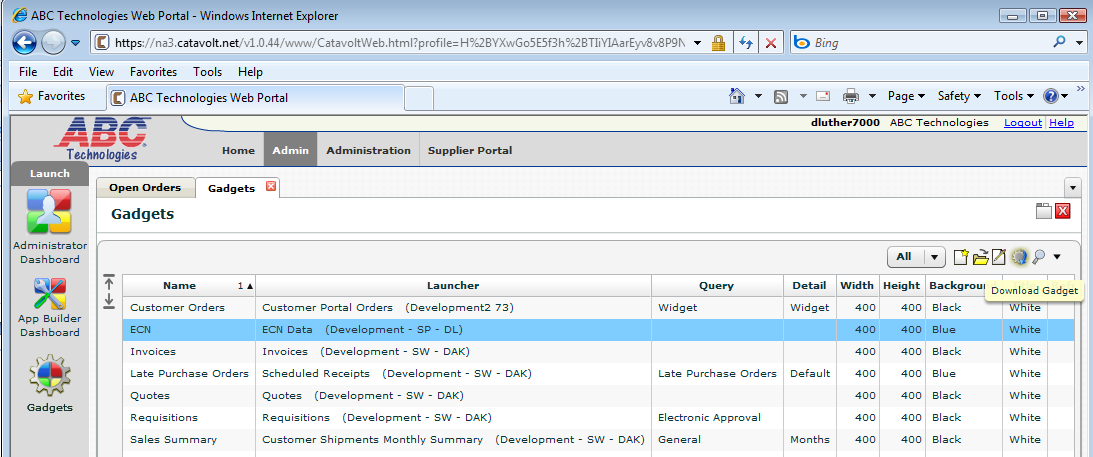 Download the gadget and install
44
EI and XAX
Very little RPG programming – used for custom logic in the business object user exits:
   	Edits
   	Data default
   	During Update database – this application      	updates the  ECN status after all actions have 	been completed.

   No Display or Report File design and programming

   XAX – no system-link in example shown
45
QUESTIONS??